Resource Elasticity for Large-Scale Machine Learning
Botong Huang2, Matthias Boehm1, Yuanyuan Tian1, Berthold Reinwald1, Shirish Tatikonda1, Frederick R. Reiss1
1 IBM Research – Almaden2 Duke University
Acknowledgements: Alexandre V. Evfimievski, Prithviraj Sen, Umar Farooq Minhas, and reviewers
IBM Research
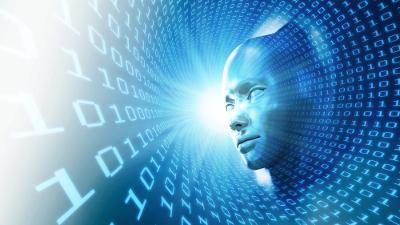 Motivation – Declarative Machine Learning
(1) Model Training (learning)
Example: Linear Regression
Given an input data set of regressors X and response y 





Solve an ordinary least square problem y = X β

Declarative Machine Learning
Goal: Write ML algorithms independent of input data / cluster characteristics
Full flexibility                      	 ML DSL
Data independence               	 Coarse-grained operations
Efficiency and scalability    	 Hybrid runtime plans
Specified algorithm 		 Opt for performance only
β
(2) Prediction (scoring)
n
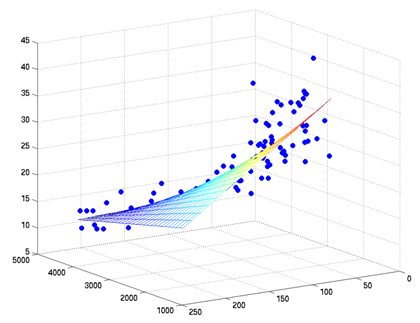 InsuranceCost
X
ŷ
y
β
m
≈
ΔX
ŷ
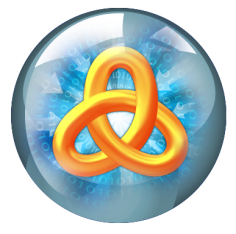 2
IBM Research
[Speaker Notes: Applications for large-scale machine learning are pervasive and range from customer classification, regression analysis, cluster, and recommendations. Let‘s use linear regression as an example. 

R1: Full flexibility: Specify new / customize existing ML algorithms  ML DSL
R2: Data independence: Hide physical data representation (sparse/dense, row/column-major, blocking configs, partitioning, caching, compression)  Coarse-grained semantic operations 
Simplifies compilation / optimization (preserves semantics)
Simplifies runtime (physical operator implementations)
R3: Efficiency and scalability: Very small to very large usecases  Automatic optimization and hybrid runtime plans 
Pure in-memory, single node computation provide high efficiency on “small“ use cases
Independence of underlying distributed runtime framework (e.g., MR vs Spark)
R4: Specified algorithm semantics: Understand, debug and control algorithm behavior  Optimization for performance, not for performance and accuracy       (consistent with language flexibility)]
Background: Hybrid Runtime Plans in SystemML
Example: Linear Regression (in SystemML‘s R-like syntax)
Cluster Config:
 client mem:     1 GB
 map/red mem: 2 GB
HOP DAG(after rewrites)
8KB
Linreg DS (Direct Solve)
X = read($1);
y = read($2);
intercept = $3; 
lambda = 0.001;
...

if( intercept == 1 ) {
   ones = matrix(1,nrow(X),1); 
   X = append(X, ones);
}

I = matrix(1, ncol(X), 1);
A = t(X) %*% X + diag(I)*lambda;
b = t(X) %*% y;
beta = solve(A, b);...
write(beta, $4);
CP
write
8MB
Scenario: X: 106 x 103, 109 y: 106 x 1, 106
CP
16MB
b(solve)
CP
b(+)
172KB
16GB
CP
MR
8GB
r(diag)
ba(+*)
ba(+*)
MR
16GB
r(t)
MR
8KB
8GB
8MB
CP
dg(rand)(103x1,103)
X
(106x103,109)
y(106x1,106)
LOP DAG
16KB
r’(CP)
reduce
ak+(MR)
ak+(MR)
Memory-Sensitive Compilation Steps:
 Operator selection (cp/mr, phy. ops)
 Hop-lop rewrites
 Piggybacking bin constraints
map
mapmm(MR)
tsmm(MR)
8MB
r’(CP)
16MB
X
y
3
IBM Research
[Speaker Notes: NOTE: lops dag simplified (no group after mapmm) – for single output block, group not necessary (for tsmm we never have a group because single output block guaranteed by blocksize constraint)]
Motivation – Resource Elasticity
Scenario: X: 106 x 103, 109 y: 106 x 1, 106
Example: Linear Regression (in SystemML‘s R-like syntax)
Estimated runtime costs w/ different memory configurations
Linreg DS (Direct Solve)
X = read($1);
y = read($2);
intercept = $3; 
lambda = 0.001;
...
if( intercept == 1 ) {
   ones = matrix(1,nrow(X),1); 
   X = append(X, ones);
}
I = matrix(1, ncol(X), 1);
A = t(X) %*% X + diag(I)*lambda;
b = t(X) %*% y;
beta = solve(A, b);...
write(beta, $4);
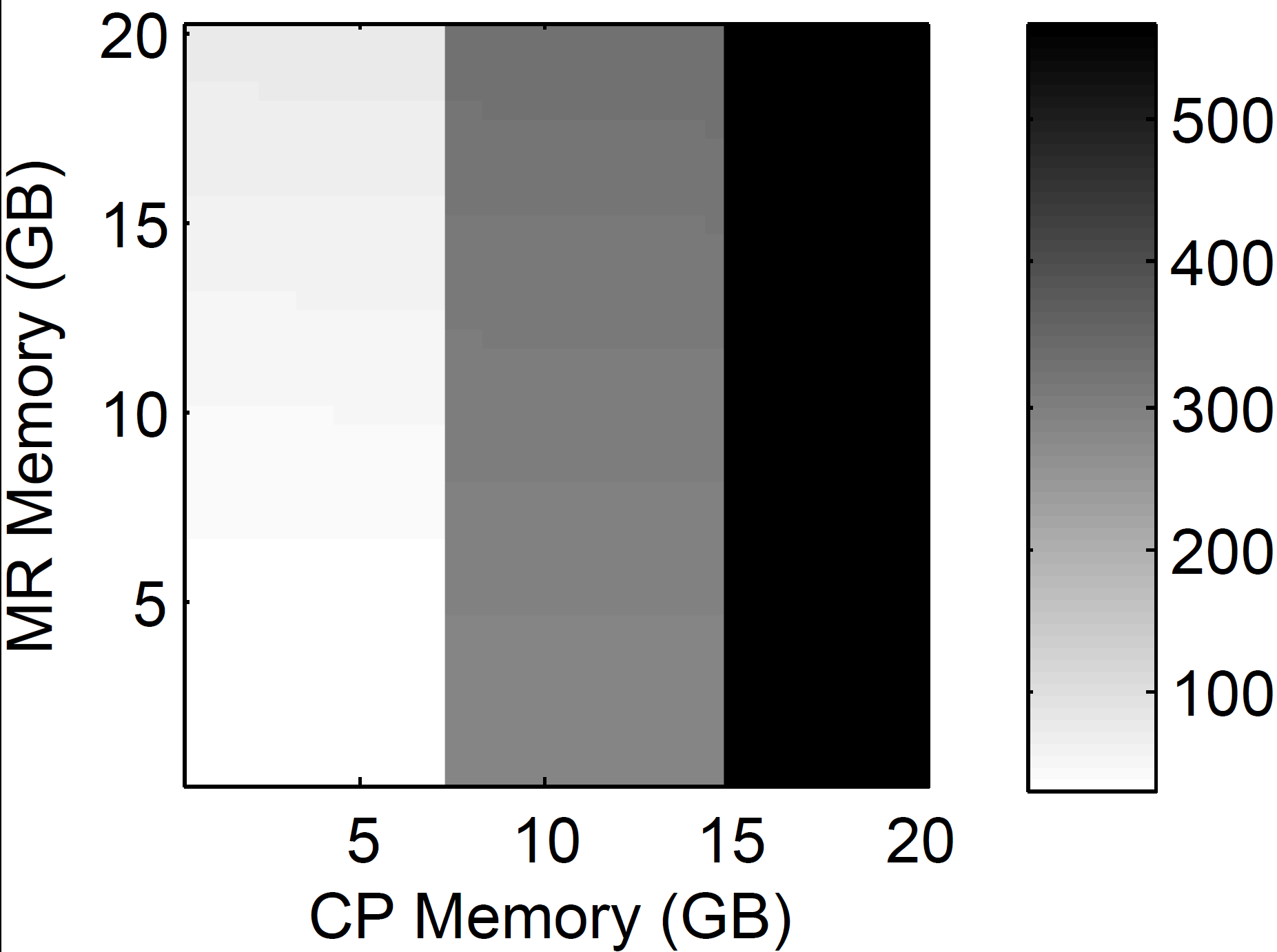 Linreg CG (Conjugate Gradient)
X = read($1);
y = read($2);
intercept = $3; 
lambda = 0.001;
...
r = -(t(X) %*% y);
while(i < maxi & norm_r2 > norm_r2_trgt) {
   q = t(X) %*% (X %*% p) + lambda*p;
   alpha = norm_r2 / (t(p) %*% q);
   w = w + alpha * p;
   old_norm_r2 = norm_r2;
   r = r + alpha * q;
   norm_r2 = sum(r * r);
   beta = norm_r2 / old_norm_r2;
   p = -r + beta * p;
   i = i + 1;}
...write(w, $4);
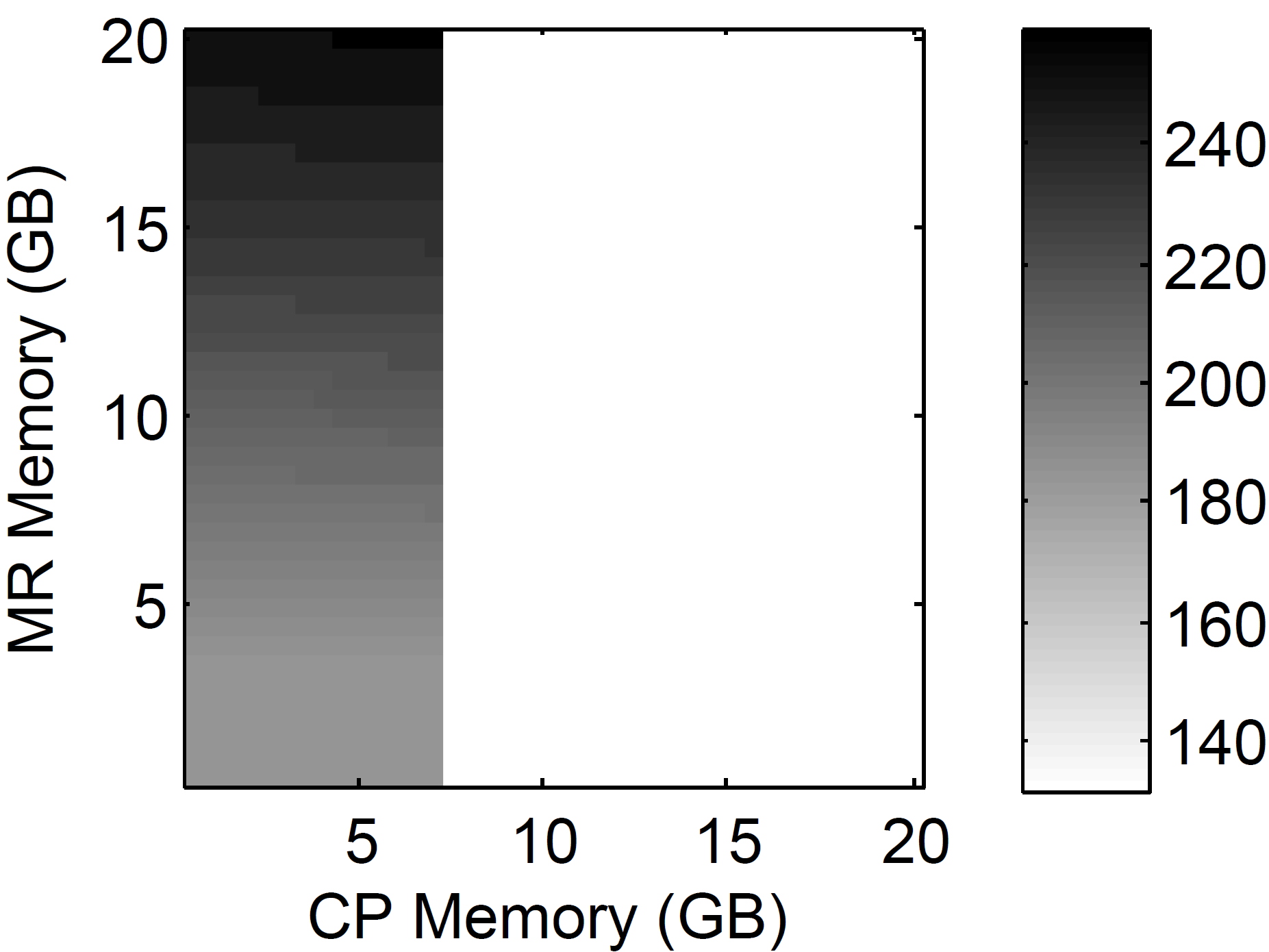 O(m n) per iteration
O(m n2)
One Size Does Not Fit All
 Variety of ML algorithms
 Data and cluster characteristics
 Multi-tenancy
4
IBM Research
[Speaker Notes: Problem of memory-sensitive plans
Issue #1: Users need to reason about plans and cluster configurations for best performance
Issue #2: Finding a good static cluster configuration is a hard problem (variety of ML algorithms and workloads / multi-tenancy)]
Motivation – Resource Elasticity (2)
Problem of Memory-Sensitive Plans
Issue #1: Memory sensitive compilation steps(user needs to reason about plans and cluster configurations)
Issue #2: One size does not fit all(finding a good static cluster configuration is a hard problem)

Resource Negotiation Frameworks
YARN: resource container requests (mem, cpu, etc)
Mesos: resource container offers (mem, cpu, storage, etc)

 Resource Elasticity for Large-Scale ML
Automatic resource provisioning for ML programs
According to workload (ML script, input data, cluster)
5
IBM Research
Resource Optimizer Overview
Basic Ideas
Optimize ML program resource configurations via online what-if analysis 
Generating and costing runtime plans
Program-aware grid enumeration, pruning, and re-optimization techniques
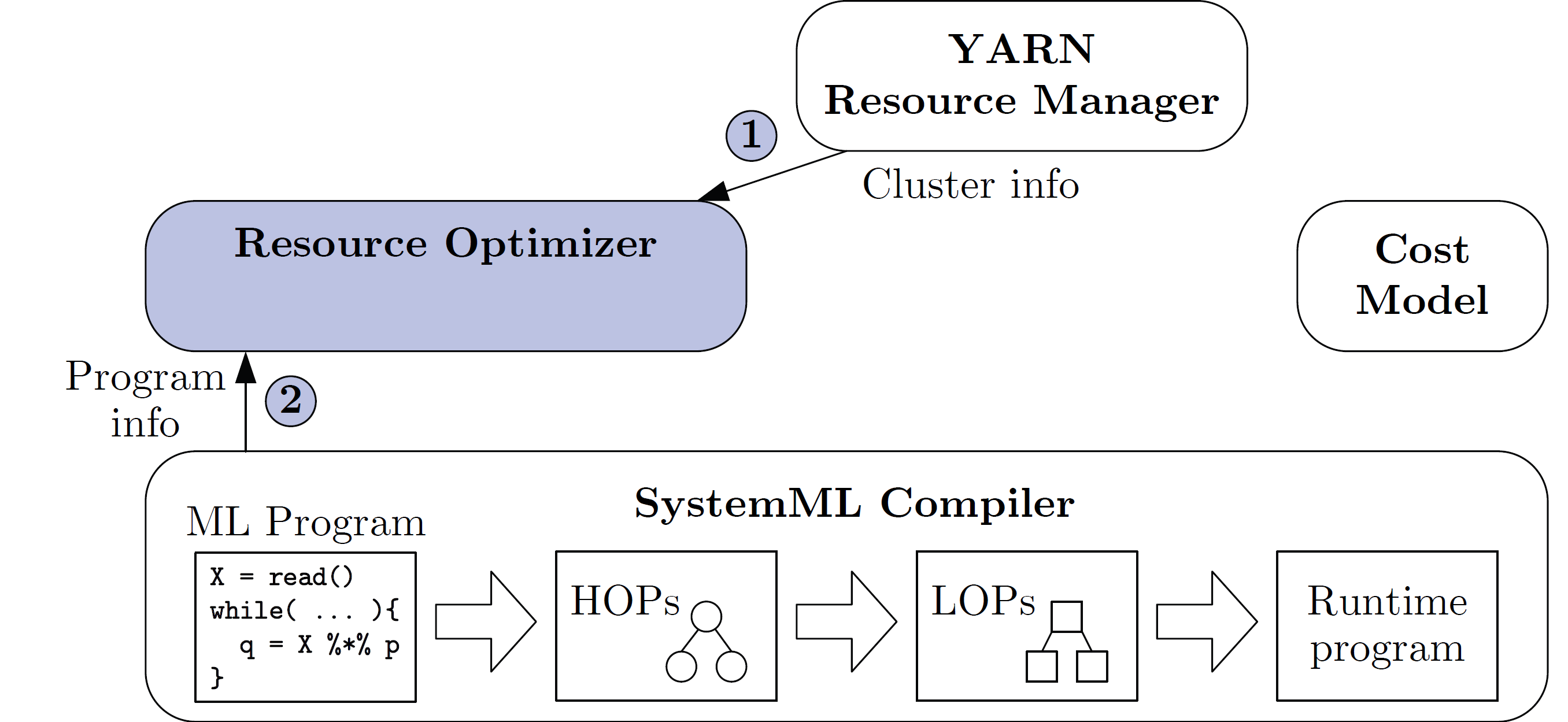 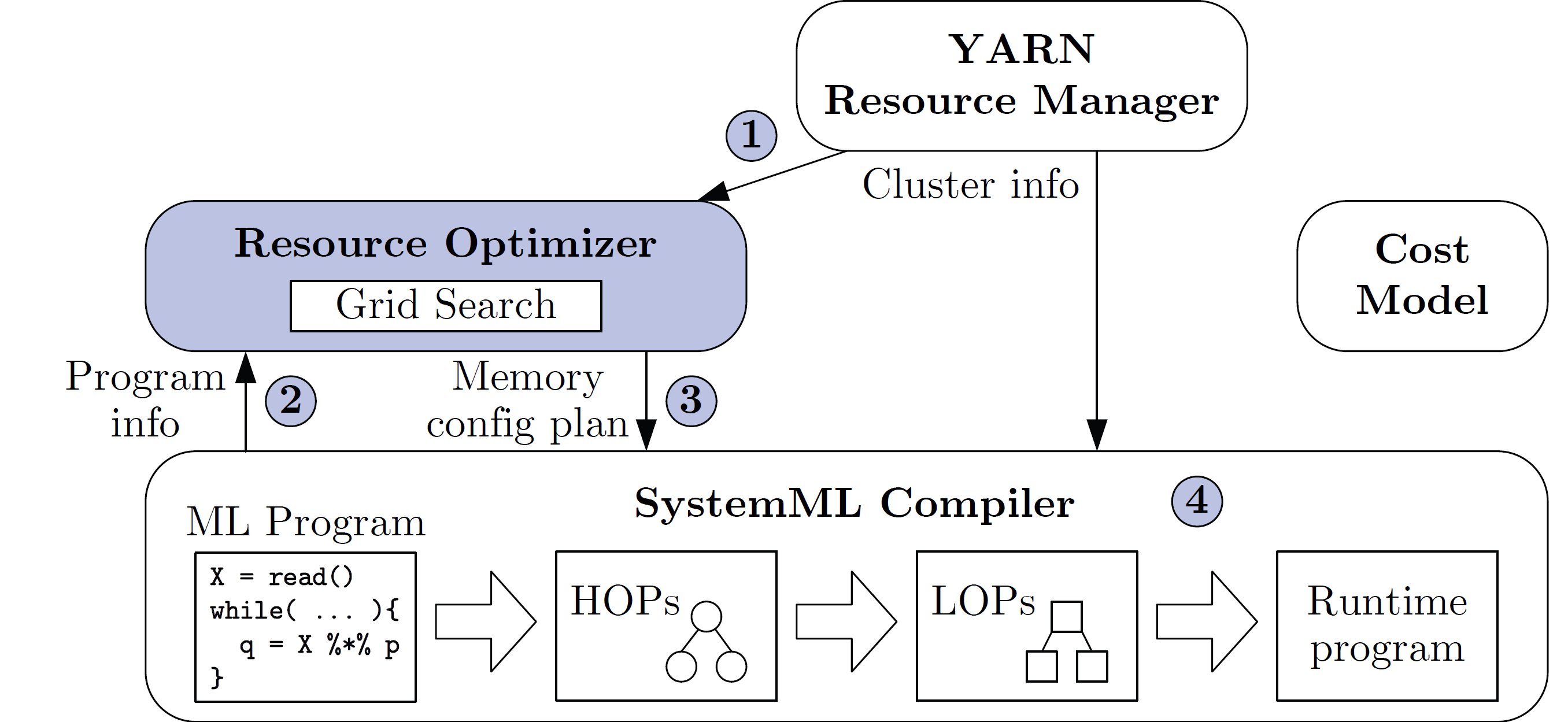 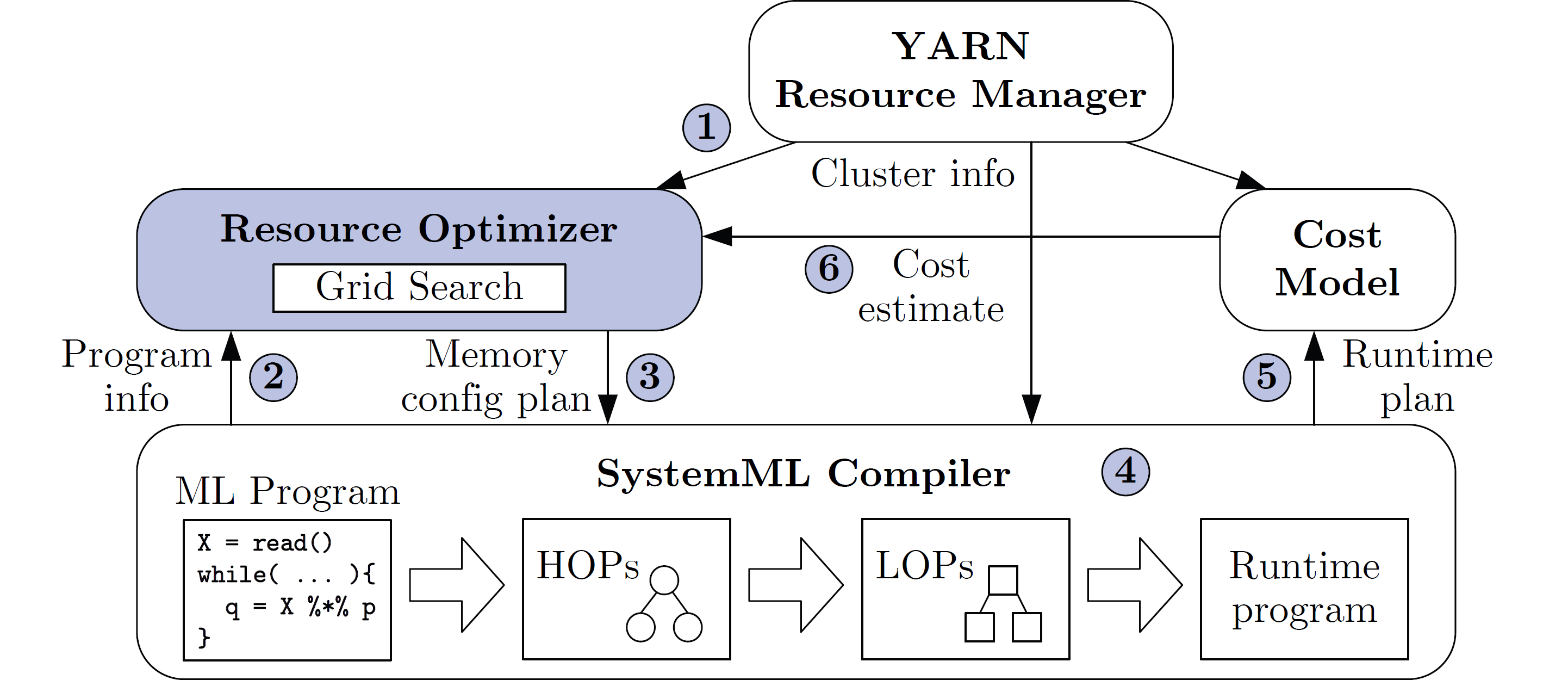 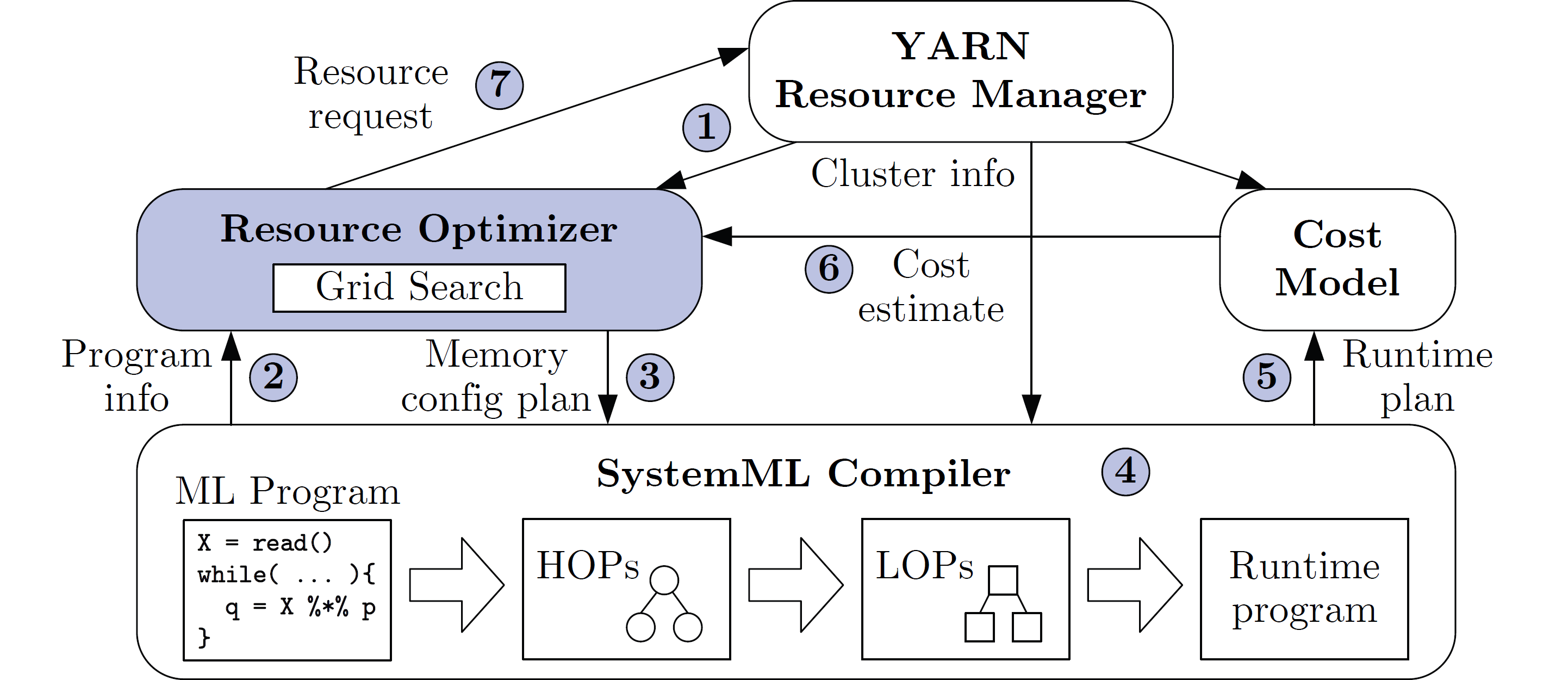 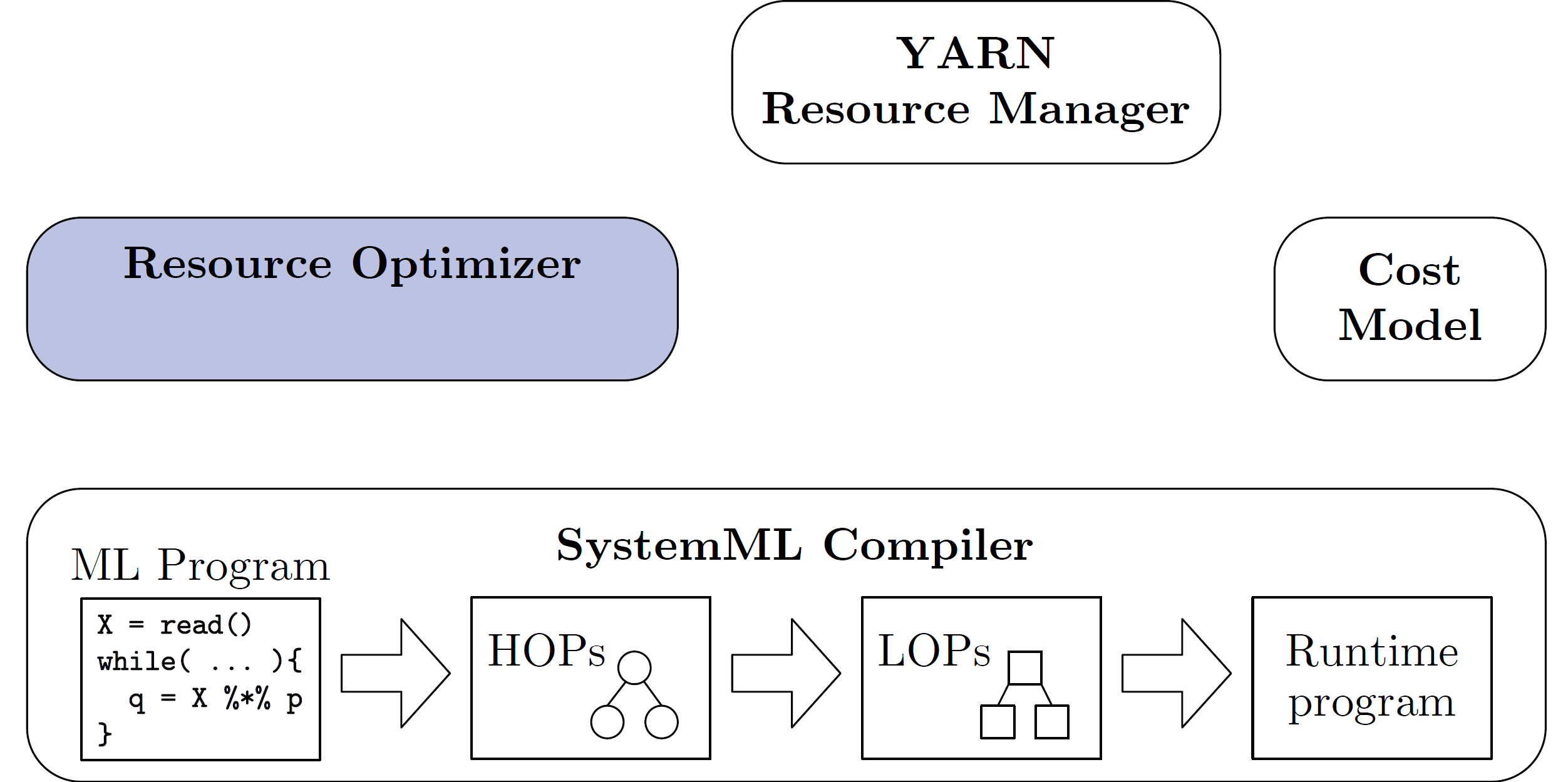 6
IBM Research
[Speaker Notes: 1) Goal: minimize costs w/o unnecessary over-provisioning
2) Costing of runtime plans in order to take all compilation steps into account]
Optimization Framework
ML Program Resource Allocation Problem
Goal: minimize costs w/o unnecessary over-provisioning



Cost Model
White-box cost model based on generated runtime plans
C(P, RP, cc) as estimated execution time of plan P
Single pass w/ tracking of sizes/states of live variables 
Analytical model of IO (bandwidth), compute (FLOPs), latency (jobs / tasks)

Search Space Characterization
Def: resource dependency (cost influences of resources)
Resource configuration RP = (rcP, r1P, …, rnP)
P1: Monotonic Dependency Elimination  Pruning 
P2: Semi-Independent 2-Dim Problems  Parallelization
(1) Performance
(2) Throughput / Monetary costs
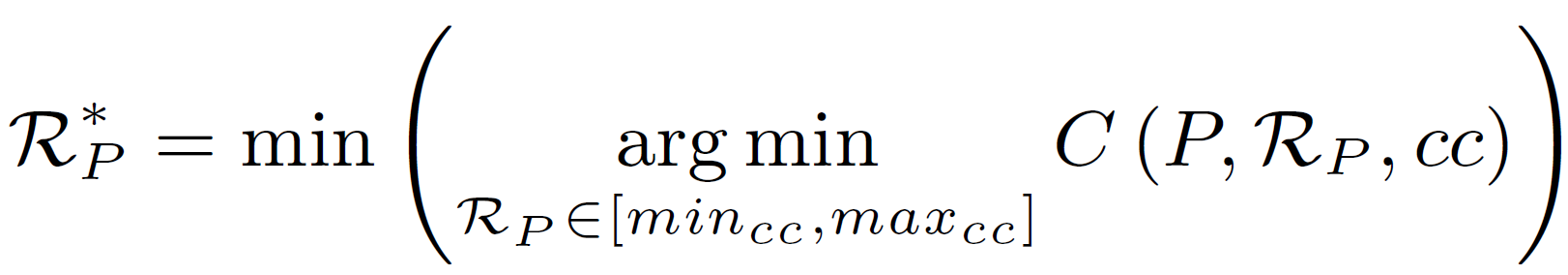 [Matthias Boehm: Costing Generated Runtime Execution Plans for Large-Scale Machine Learning Programs, CoRR 2015]
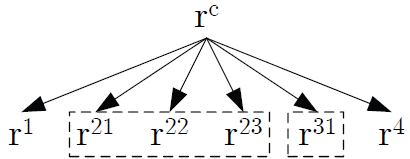 7
IBM Research
[Speaker Notes: NOTE: P2 also leads to linear optimization time in the number of program blocks.]
ALGORITHM 1: OPTIMIZERESOURCECONFIG
Grid Enumeration Algorithm
Src  ENUMGRIDPOINTS(P, cc, t1, ASC)
Srm  ENUMGRIDPOINTS(P, cc, t1, ASC)
for all rc ∈ Src do 
    B  COMPILEPROGRAM(P, R=(rc, MIN))
    B’  PRUNEPROGRAMBLOCKS(B)
    for all B’ ∈ B’ do
        for all ri ∈ Srm do
            Bi  RECOMPILE(Bi, R=(rc,ri))
            MEMO | EVAL(C(Bi), ri, MEMO)
     P  RECOMPILE(P, R=(rc, MEMO))
     R*P | EVAL(C(P), MEMO) return R*P
Overall Algorithm
Grid enumeration of CP/MR resources
Program-aware grid point generationand pruning techniques

Grid Point Generators
Systematic: Equi-/Exp-spaced grid
Directed: Memory-based grid
Composite grids (cross product/union)
Our default: (Exp ∪ Mem)

Pruning Techniques
Pruning blocks of small ops
Pruning blocks of unknowns
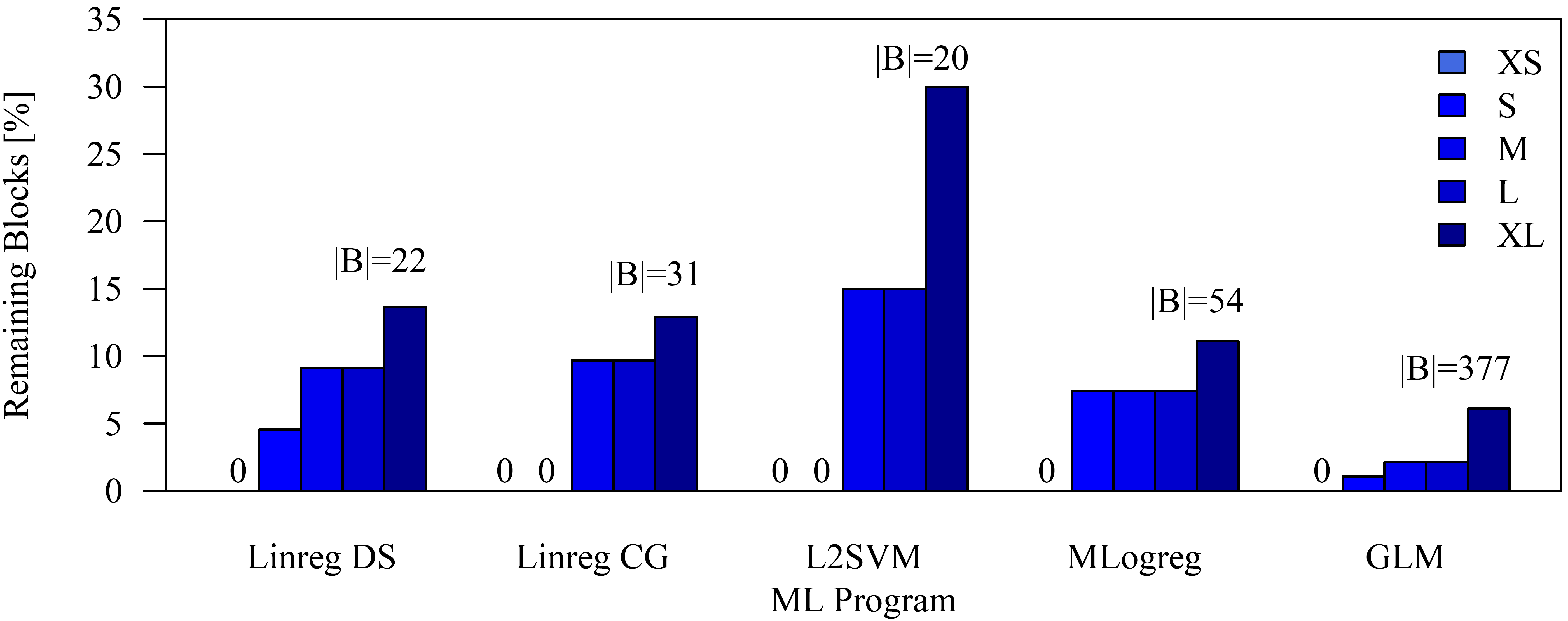 + w/o PU
High impact of pruning strategies
8
IBM Research
[Speaker Notes: w/o pruning blocks of unknowns: Mlogreg (14/54 -> 26%) GLM (64/377 -> 17%)]
Example MLogreg:
Y = table(seq(1,nrow(X)),y)
Runtime Resource Adaptation
Problem of unknown/changing sizes 
Unknown Dimensions / sparsity of intermediates
Examples
Conditional size and sparsity changes
UDFs with unknown output sizes
Data-dependent operations

Overview Resource Adaptation
Integrated w/ default dynamic recompilation
At granularity of last-level program blocks
1
11
1


 1
1
1
3
4
223
while( !outer_converge ){
  while( !inner_converge ){
    Q = P * X %*% V;
  }
  grad = t(X) %*% (P - Y);
}
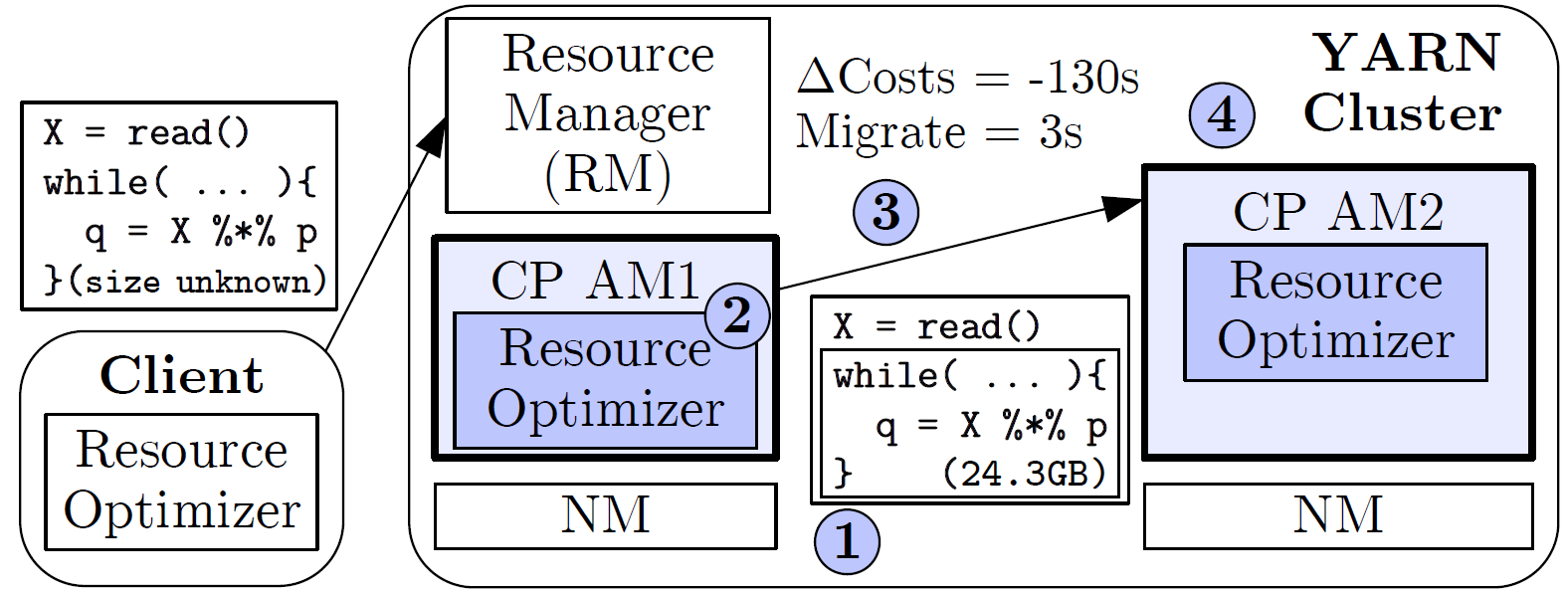 (1)  Determine re-opt scope
(2)  Resource re-optimization
(3)  Adaptation decision
(4)  Runtime migration
9
IBM Research
Experimental Setting
HW cluster: 1+6 nodes
1 head node: 2x4 Intel E5530, HT enabled, 64 GB RAM, 
6 worker nodes: 2x6 Intel E5-2440, HT enabled, 96 GB RAM, 12x2 TB disks
10 Gb Ethernet, and Red Hat Enterprise Linux Server 6.5
Hadoop cluster
IBM Hadoop 2.2.0, IBM JDK 1.6.0 64bit SR12
YARN max allocation per node: 80 GB (1.5x -Xmx), HDFS blocksize 128 MB 
SystemML (as of 10/2014) 
ML Programs and Data
5 full-fledged ML scripts
Dense / sparse (1.0 / 0.01)
1000 / 100 features
XS-XL (107-1011 cells) in dense: 80MB – 800GB
Baselines
B-SS (512MB), B-LS (54GB/512MB), B-SL (512MB/54GB), B-LL (54GB/4.4GB)
10
IBM Research
[Speaker Notes: Note: meanwhile max overhead still 1.5x Xmx but capped at 2GB 
splitsize 128 MB, sort buffer 256 MB
SystemML
* SystemML AM
* Memory budget of 15% / 70% of the max heap size]
(1) Fit small/medium scenarios in memory
End-to-End Runtime Improvements
Linreg DS (XS-L), dense 1000
Linreg CG (XS-L), dense 1000
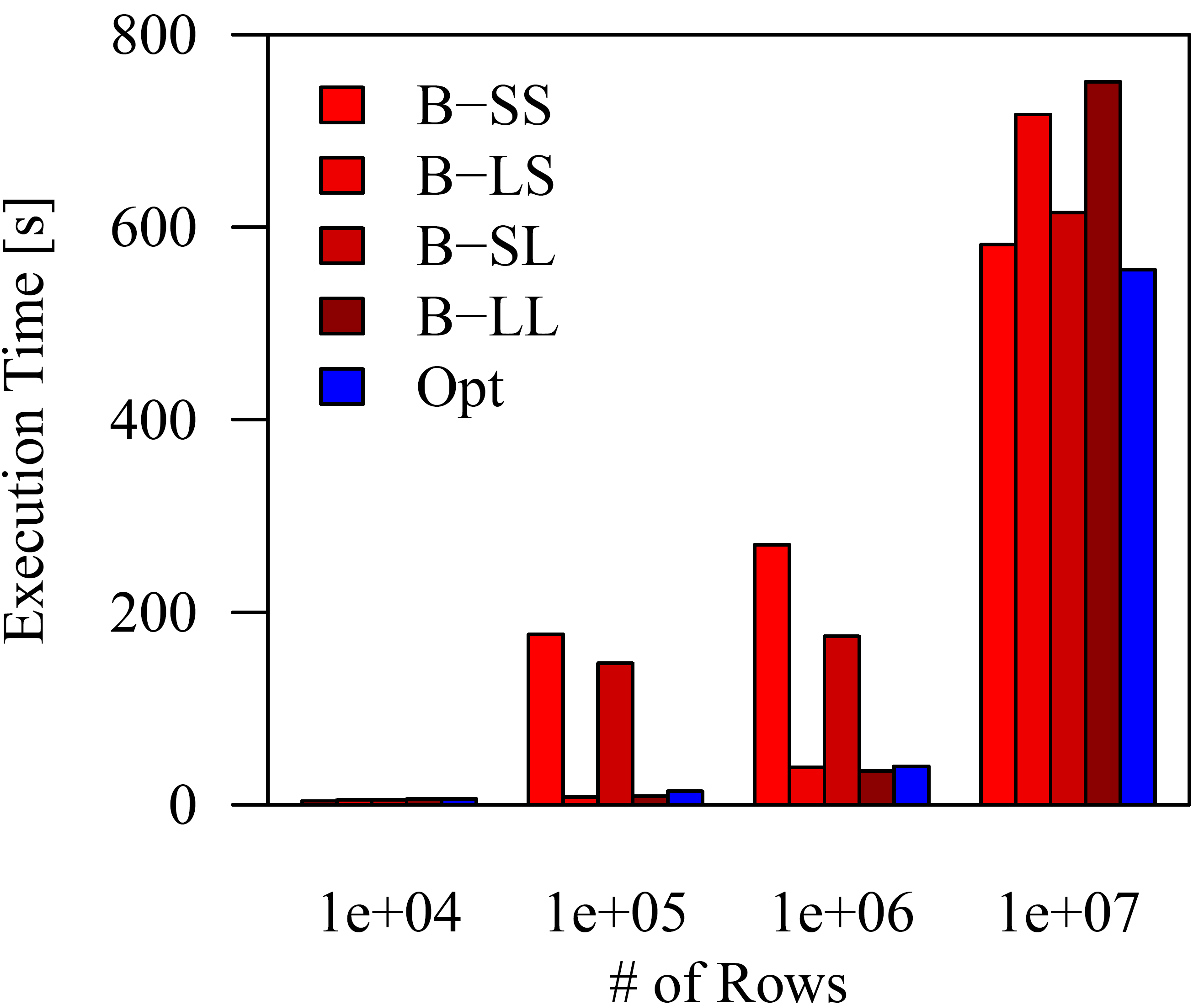 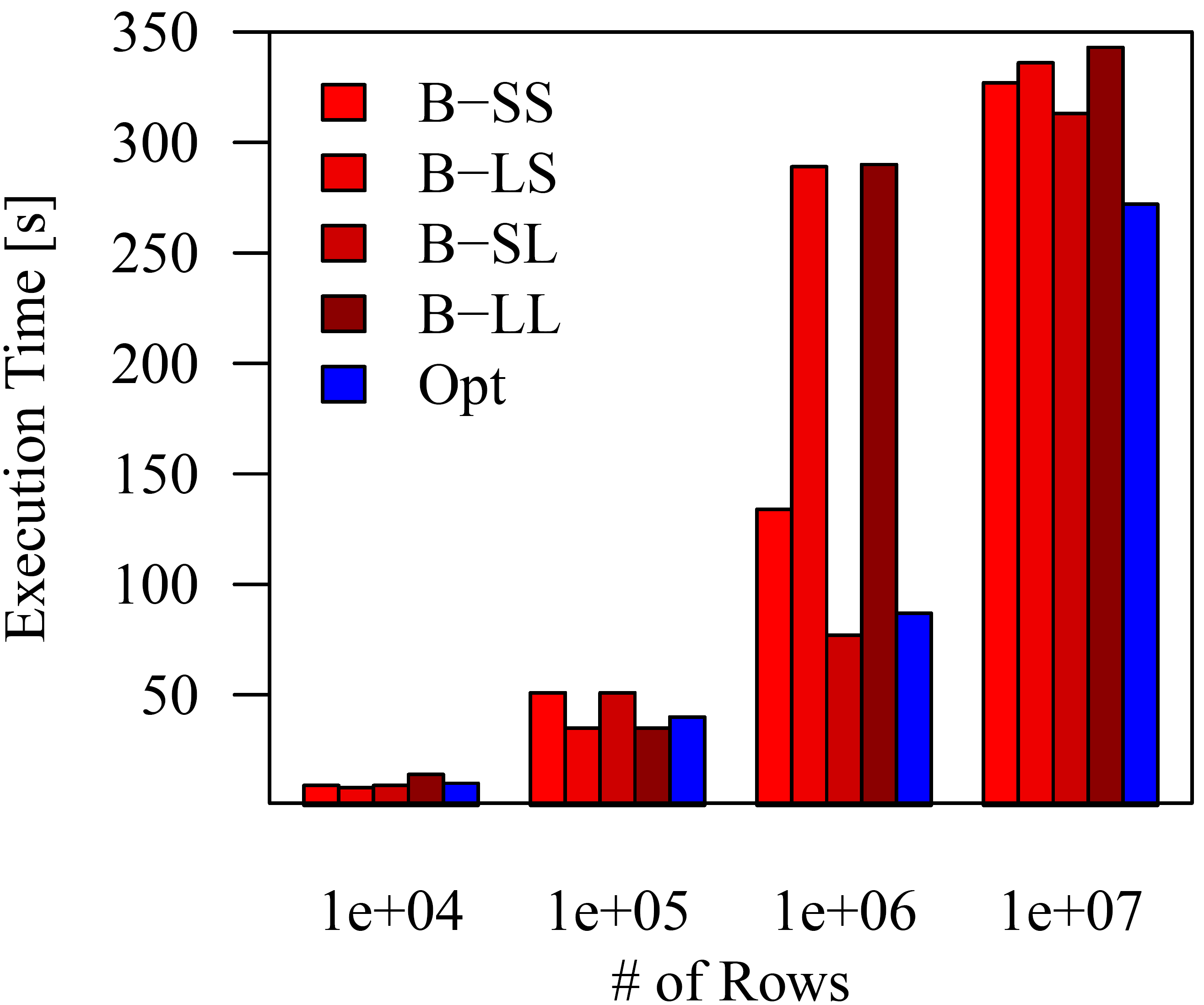 (2) Distribute compute-intensive scenarios
12.6x
6.8x
3.3x
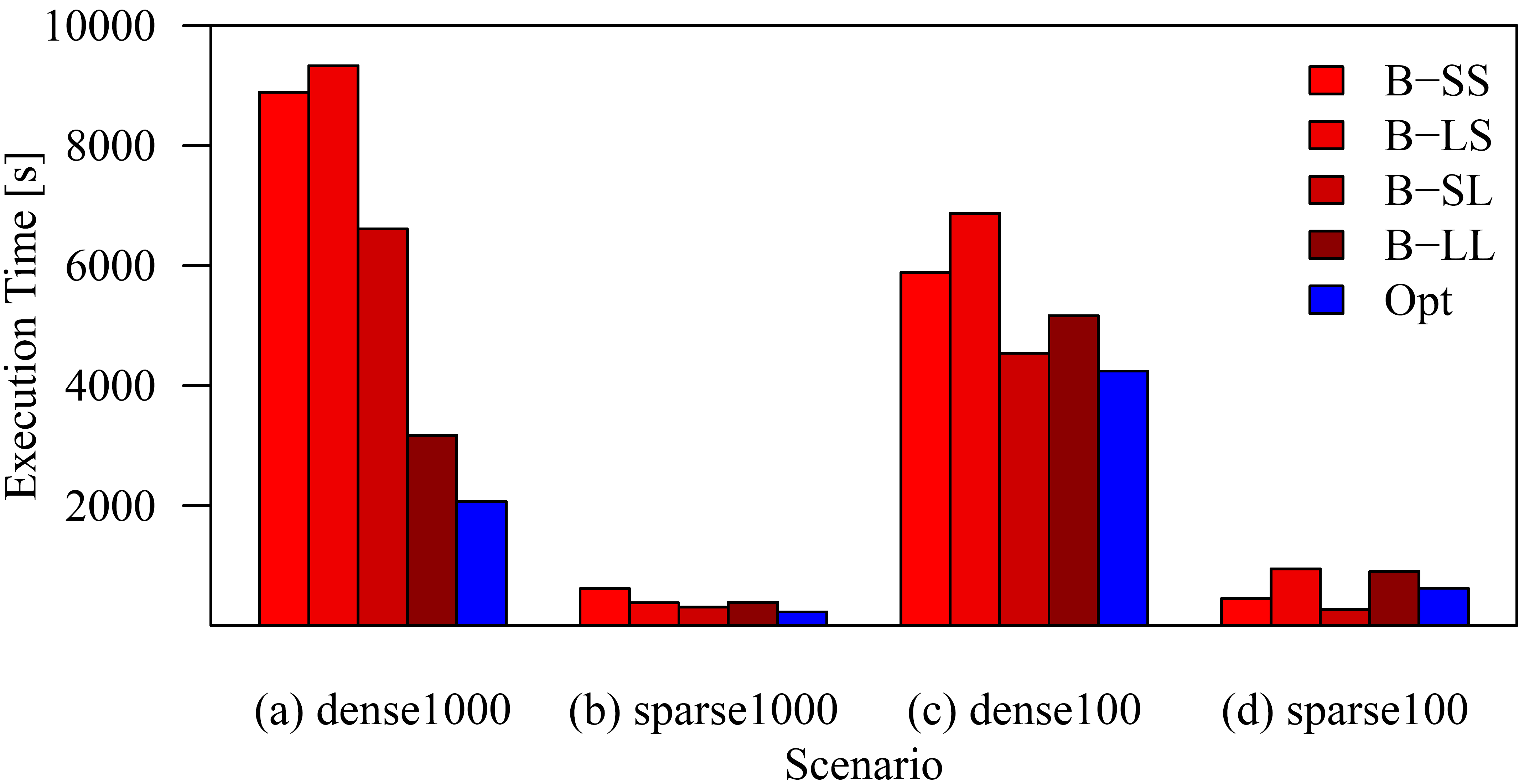 Linreg DS(XL)
4.6x
(3) Pick right plan for large data
11
IBM Research
End-to-End Throughput Improvements
Secondary opt objective: no unnecessary over-provisioning
Quantification via cluster app throughput

Linreg DS,Scenario S, dense1000
B-LL: 53.3 GB / 4.4 GB max parallelism: 6
Opt: 8GB / 2GB max parallelism: 36
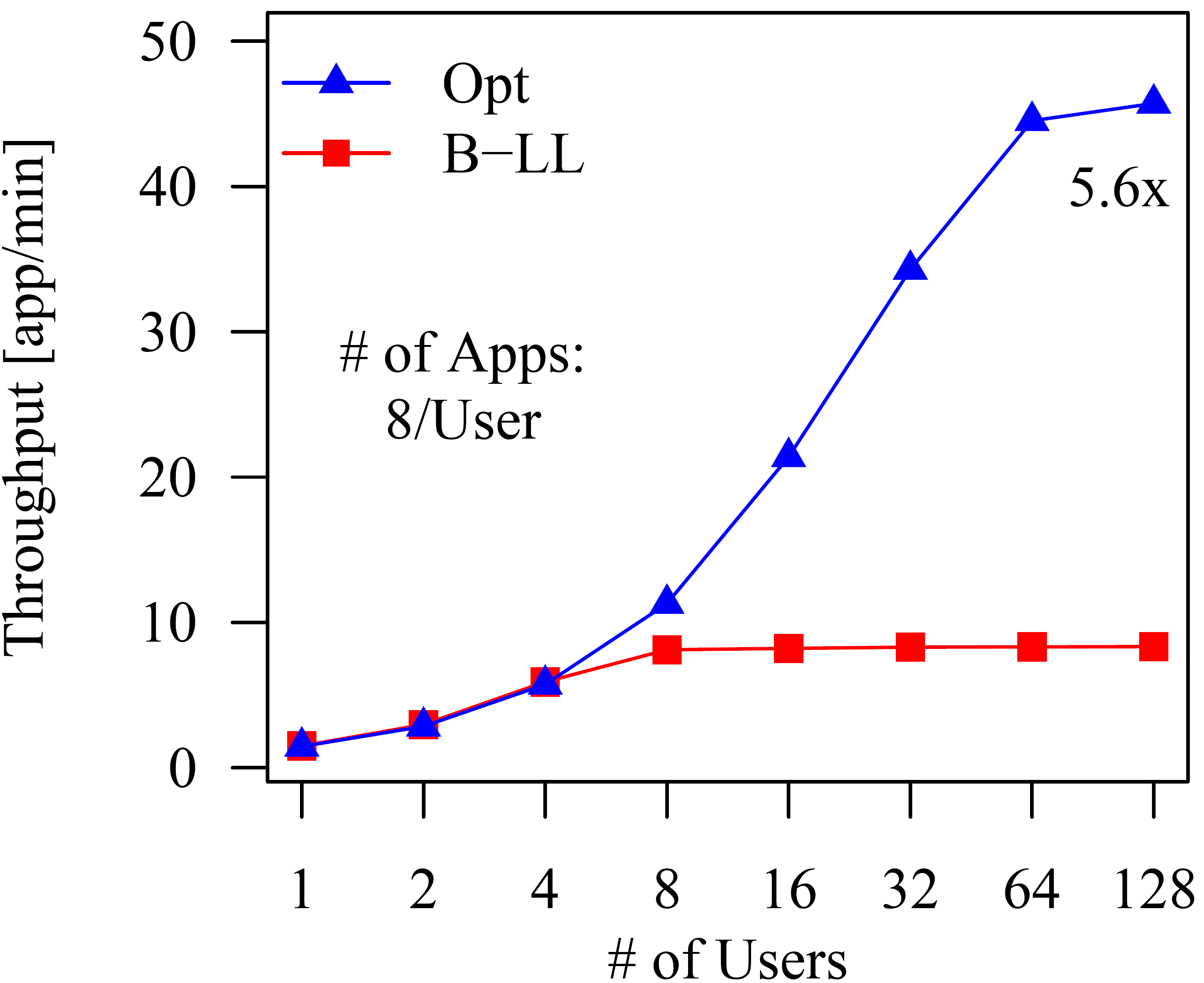 Throughput saturates at max parallelism

Improved max parallelism (and throughput) via moderate resource configurations
12
IBM Research
Optimization Overhead – Optimization Time
Linreg DS
Scenario dense1000



Linreg CG
Scenario dense1000



Worst overhead over all experiments
Relative: GLM, XS: 4.56s / 35.1%
Absolute: GLM, M: 11.17s / 2.4%
13
IBM Research
Conclusions
Summary 
Automatic resource optimization for ML programs via online what-if analysis
Program-aware enumeration / pruning / re-optimization techniques
03/2015: IBM BigInsights 4.0 GA, BigR/SystemML (opt level) 
What else is in the paper? 
Search space, Runtime migration strategies, Parallel resource optimizer,
Many more experiments (algorithms / data characteristics / overhead / adaptation / Spark comparison)  
Conclusions
Another step towards declarative large-scale machine learning(memory-sensitive plans, one configuration does not fit all)
Higher performance, higher throughput, lower monetary costs (cloud)
Future work 
Stateful frameworks like Spark (lazy evaluation)
Task-parallel ML programs / multi-threaded operations (CPU resources)
Extended runtime adaptation (cluster utilization, cloud settings)
14
IBM Research
[Speaker Notes: IBM Open Platform with Apache Hadoop (BigInsights)]
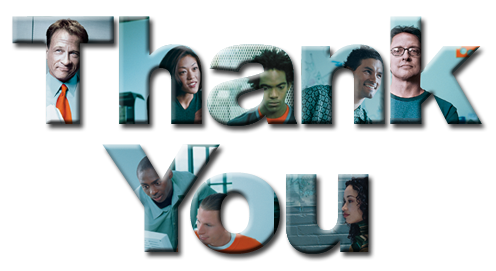 15
IBM Research
Motivation – Resource Elasticity
Example: Linear regression (in SystemML‘s R-like syntax)
Estimated runtime costs w/ different memory configurations X: 106 x 103, dense (8GB); y: 106 x 1, dense (8MB)
Linreg DS (Direct Solve)
X = read($1);
y = read($2);
intercept = $3; 
lambda = 0.001;
...
if( intercept == 1 ) {
   ones = matrix(1,nrow(X),1); 
   X = append(X, ones);
}
I = matrix(1, ncol(X), 1);
A = t(X) %*% X + diag(I)*lambda;
b = t(X) %*% y;
beta = solve(A, b);...
write(beta, $4);
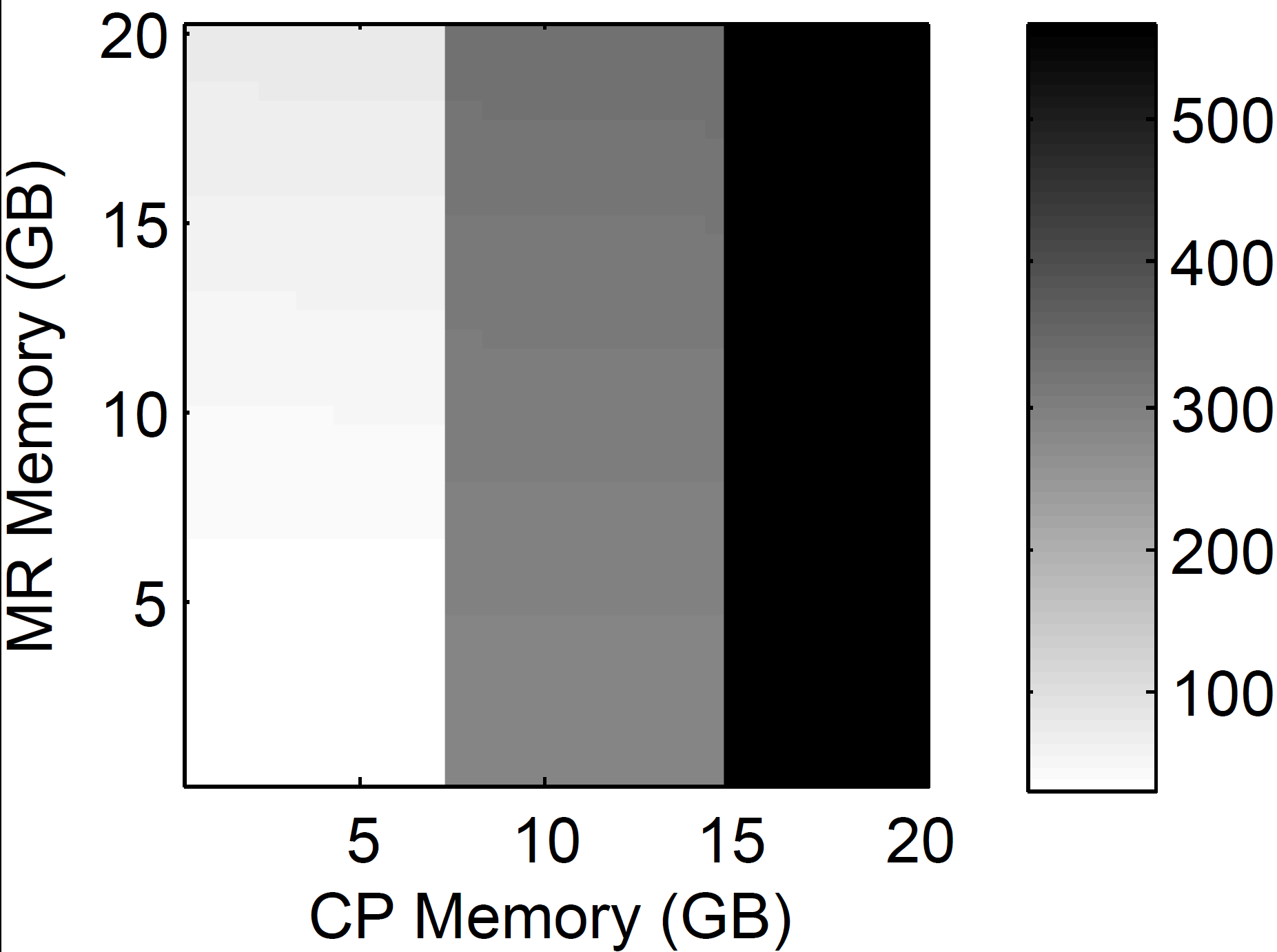 Linreg CG (Conjugate Gradient)
X = read($1);
y = read($2);
intercept = $3; 
lambda = 0.001;
...
r = -(t(X) %*% y);
while(i < maxi & norm_r2 > norm_r2_trgt) {
   q = t(X) %*% (X %*% p) + lambda*p;
   alpha = norm_r2 / (t(p) %*% q);
   w = w + alpha * p;
   old_norm_r2 = norm_r2;
   r = r + alpha * q;
   norm_r2 = sum(r * r);
   beta = norm_r2 / old_norm_r2;
   p = -r + beta * p;
   i = i + 1;}
...write(w, $4);
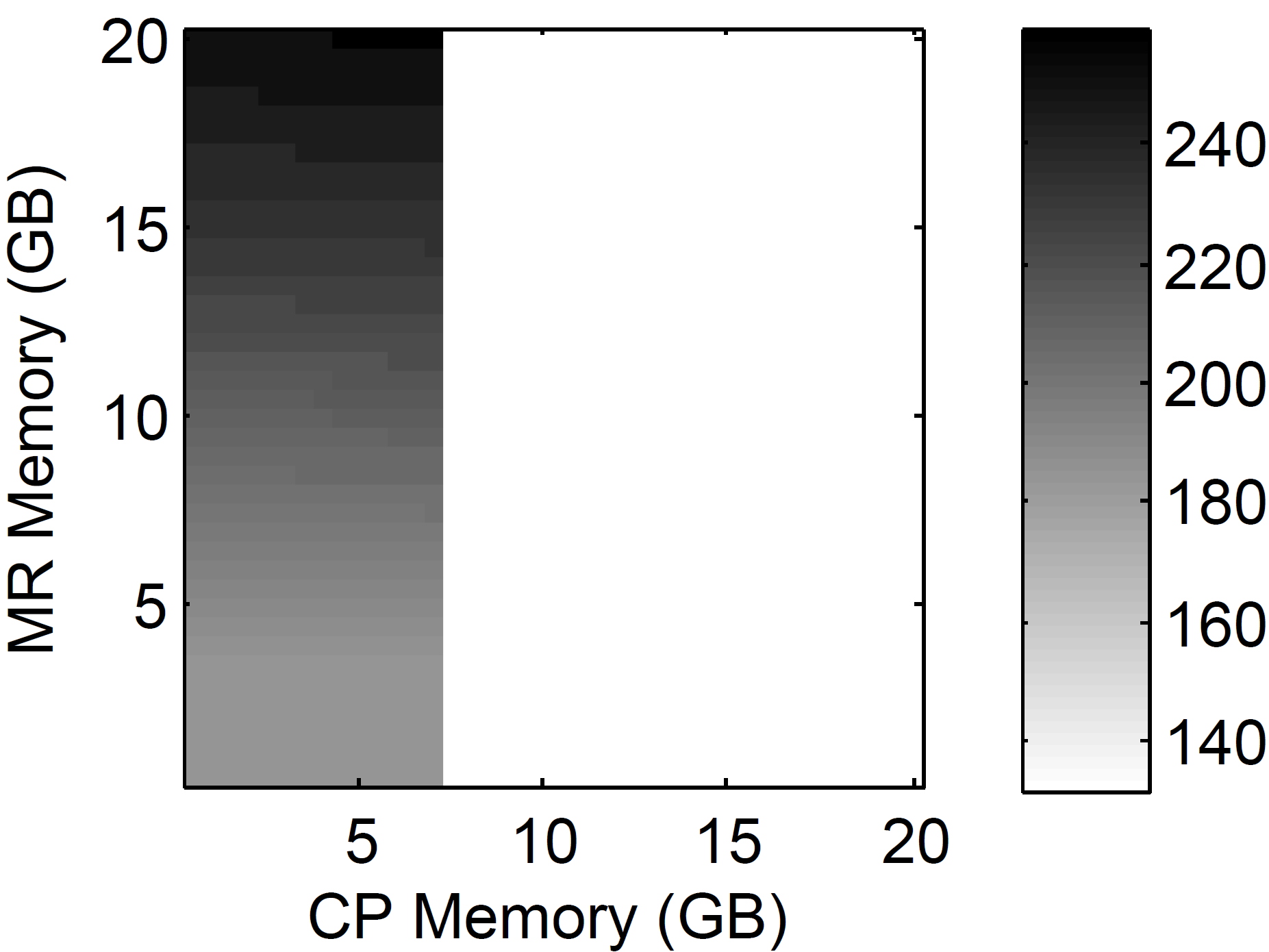 O(m n) per iteration
O(m n2)
Compilation of hybrid runtime plans for efficiency/scalability Key Observation: Problem of memory-sensitive plans
16
IBM Research
[Speaker Notes: Problem of memory-sensitive plans
Issue #1: Users need to reason about plans and cluster configurations for best performance
Issue #2: Finding a good static cluster configuration is a hard problem (variety of ML algorithms and workloads / multi-tenancy)]
Background: SystemML’s Compilation Chain
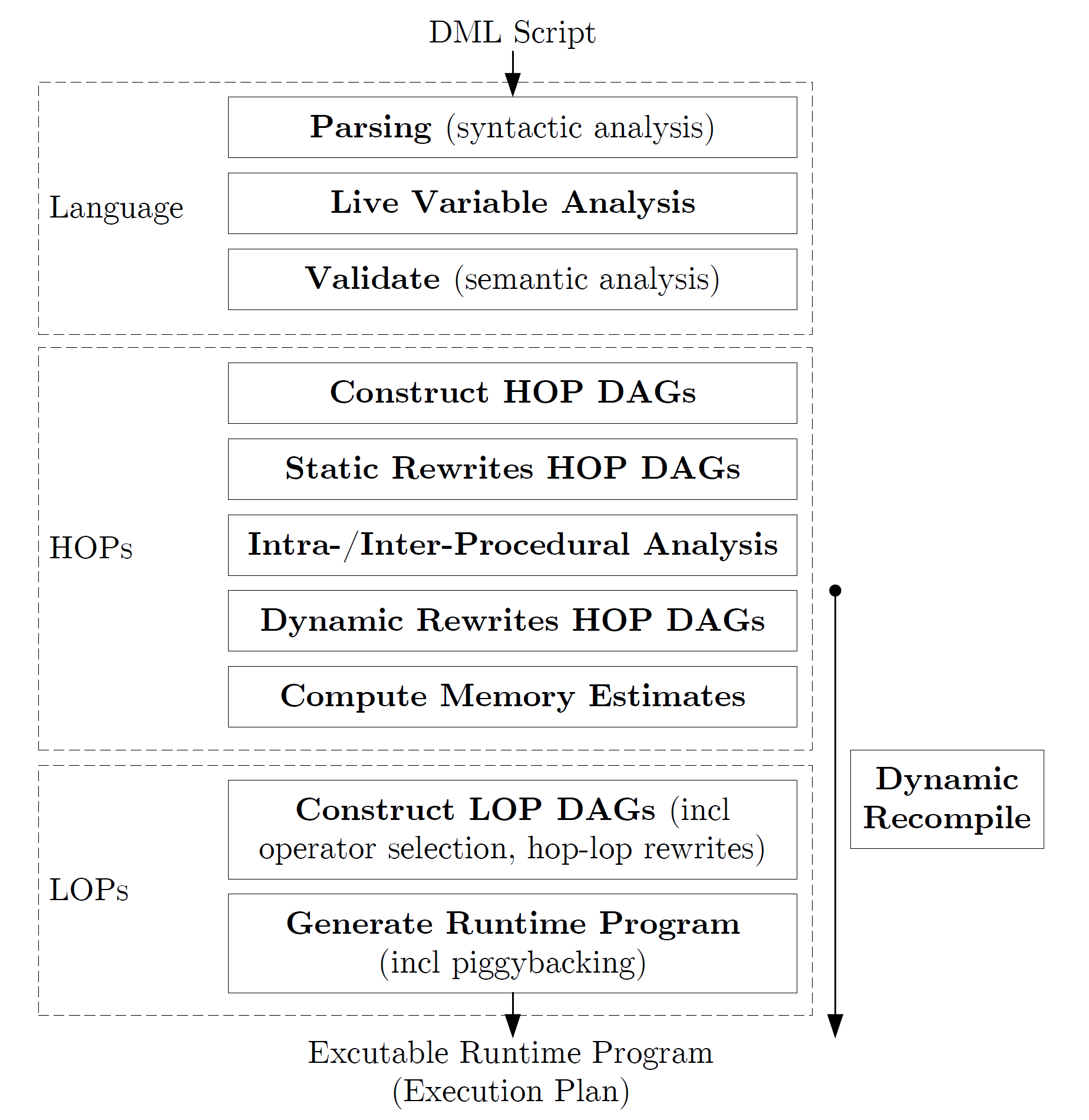 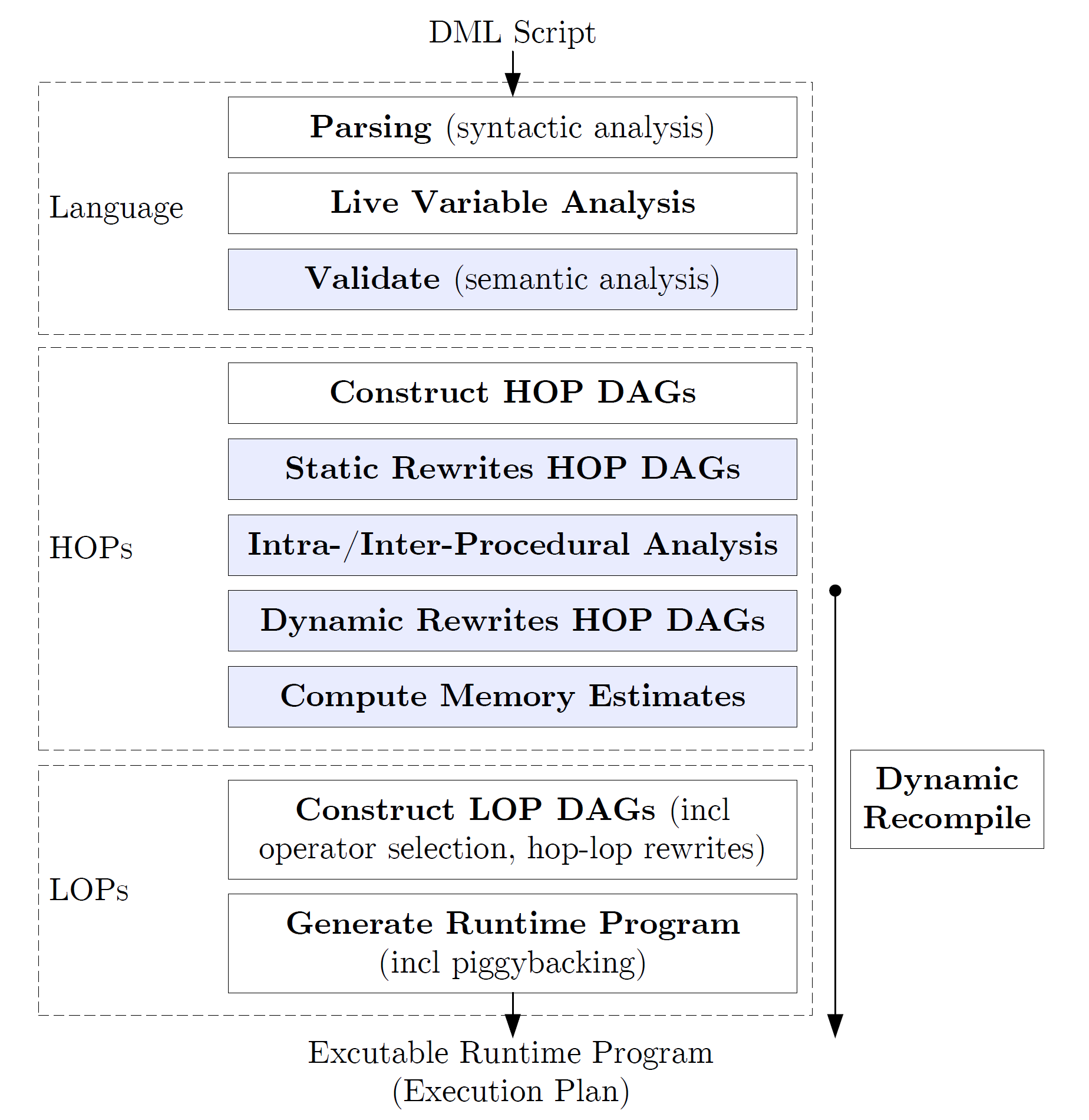 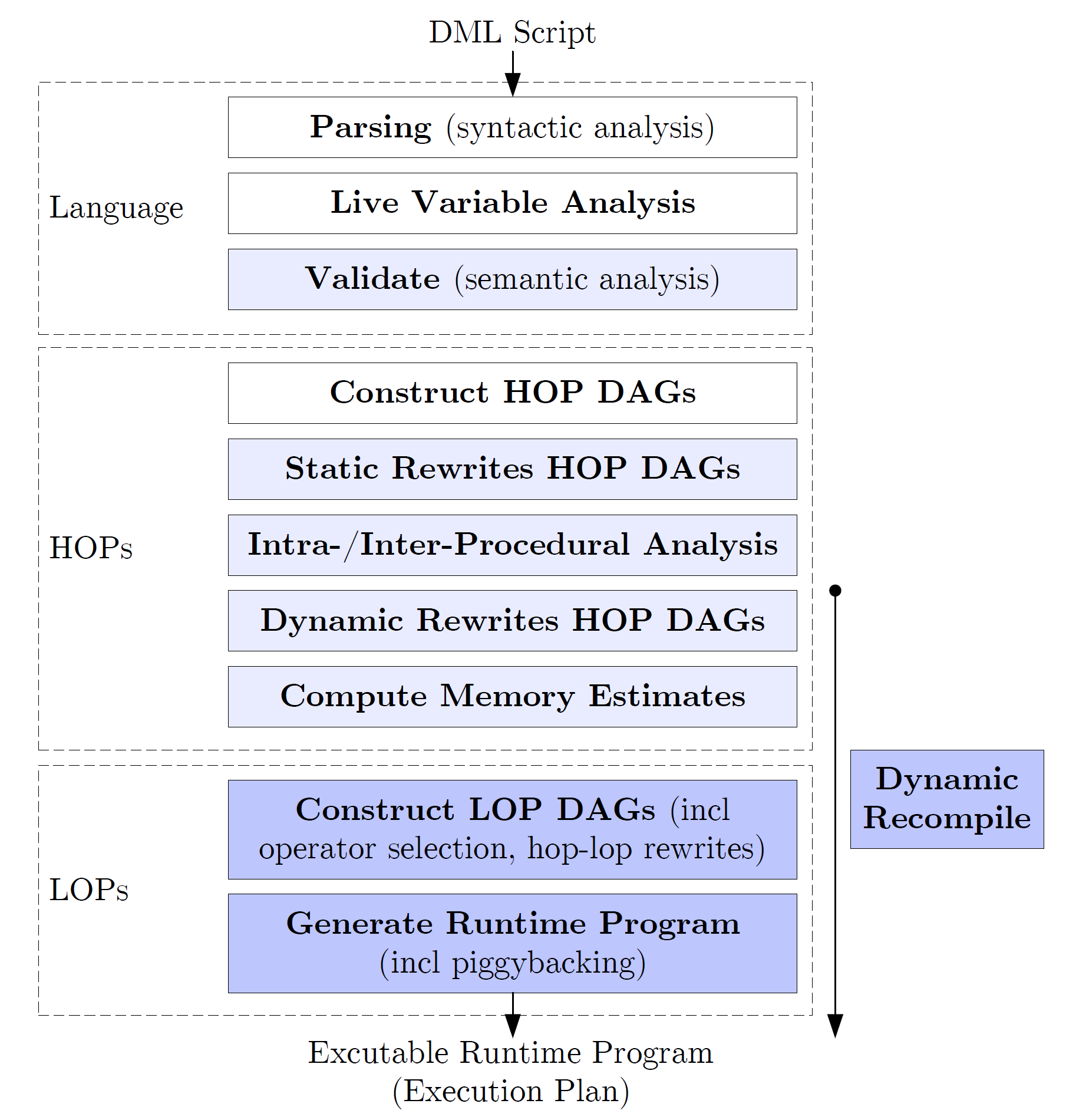 Examples:
 CP vs MR op selection
 Physical op selection  (mapmm, mapmmchain,   pmm, map*, mappend,       map/red wsloss)
 Hop-lop rewrites  (t-mm, partitioning)
 Piggybacking bin  constraints 
 (Parfor optimizer)
(1) Influences on Memory Estimates(input data, rewrites, size propagation)
[Matthias Boehm et al:
SystemML's Optimizer: Plan Generation for Large-Scale Machine Learning Programs. IEEE Data Eng. Bull 2014]
(2) Memory-Sensitive Compilation Steps
Resource negotiation frameworks like YARN, Mesos, or Omega allow us to tackle the problem of memory-sensitive plans
17
IBM Research
Backup: Spark Comparison Experiments
Resource optimization also important for Spark(high performance w/o over-provisioning)
Scenario
Simplified L2SVM, dense 1000
Spark 1.2 (Dec 2014), 1+6 executors w/ 24 cores and 55GB

Performance
w/ driver mem: 20GB




Throughput #users
w/ driver mem: 512MB
Preview
18
IBM Research
Backup: Yet Another Resource Negotiator (YARN)
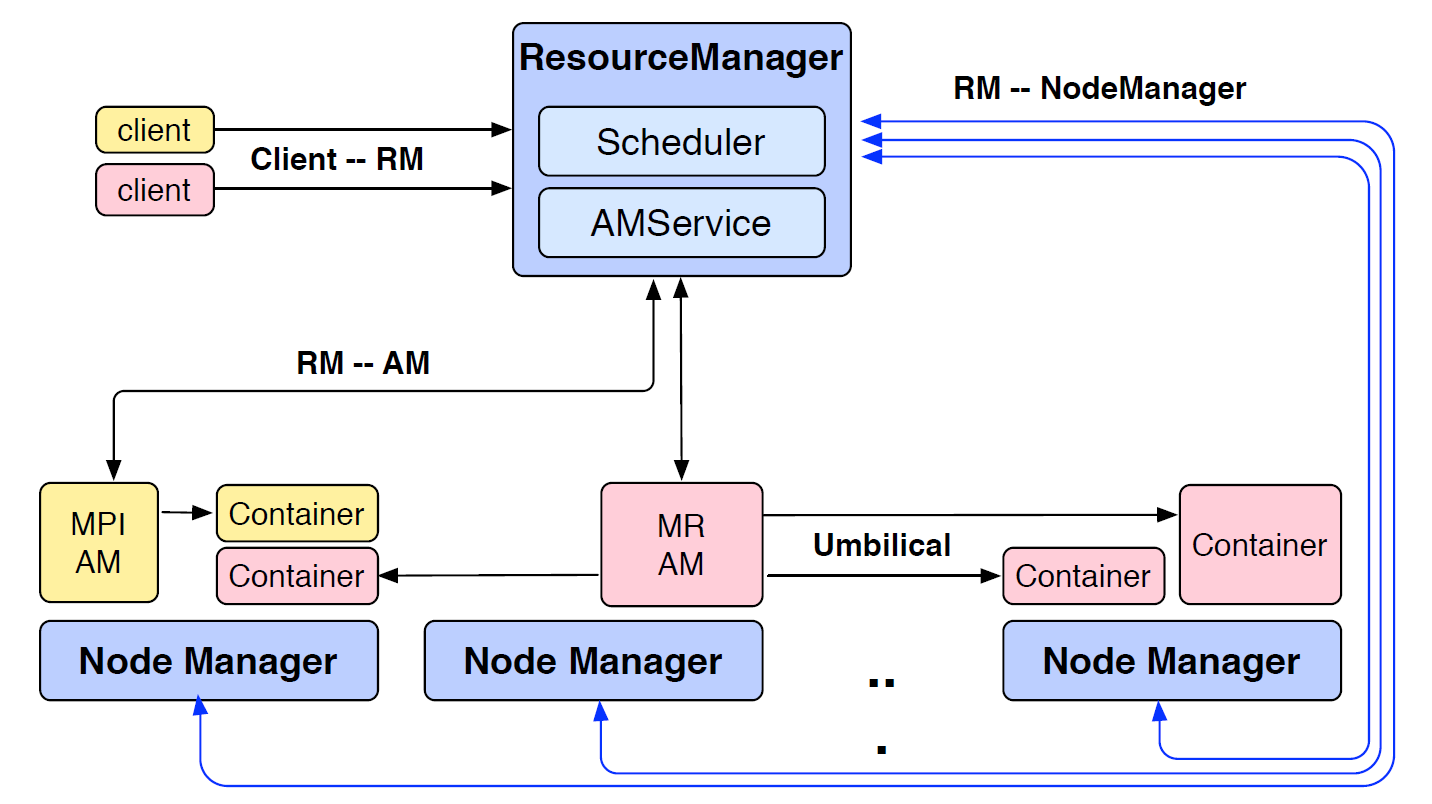 [Vinod Kumar Vavilapalli, Arun C. Murthy, Chris Douglas, Sharad Agarwal, Mahadev Konar, Robert Evans, Thomas Graves, Jason Lowe, Hitesh Shah, Siddharth Seth, Bikas Saha, Carlo Curino, Owen O'Malley, Sanjay Radia, Benjamin Reed, Eric Baldeschwieler: Apache Hadoop YARN: yet another resource negotiator. SoCC 2013]
19
IBM Research